Data Structures
Hashing
Haim Kaplan and Uri Zwick
May 2018
Dictionaries
D  Dictionary() – Create an empty dictionary
Insert(D,x) – Insert item x into D
Find(D,k) – Find an item with key k in D
Delete(D,k) – Delete item with key k from D
(Predecessors and successors, etc., not supported)
Can use balanced search trees O(log n) time per operation
YES !!!
Can we do better?
2
Dictionaries with “small keys”
Suppose all keys are in [m] = {0,1,…,m−1}, where m = O(n)
Can implement a dictionary using an array D of length m.
Direct addressing
0
1
m-1
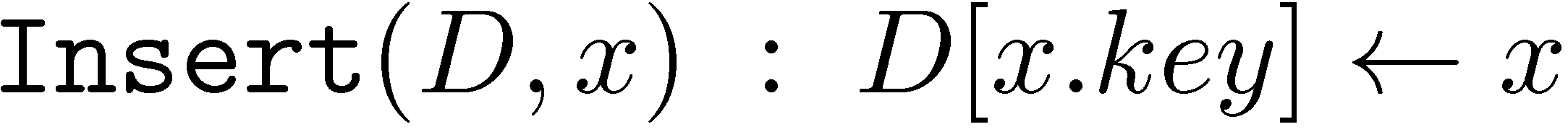 Special case: Sets D is a bit vector
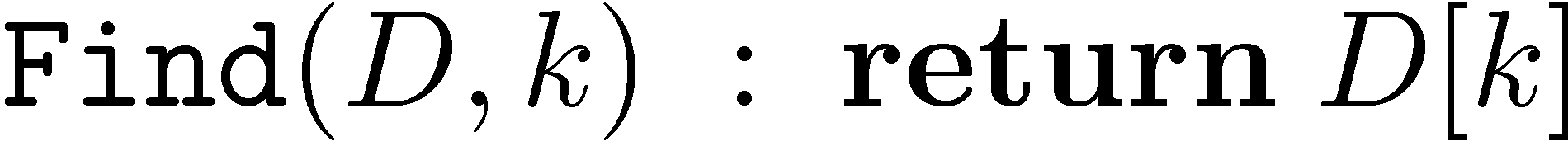 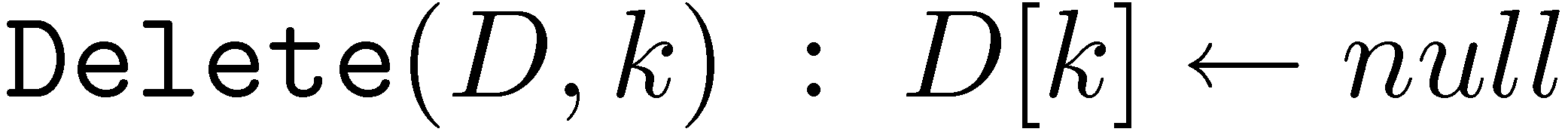 O(1) time per operation (after initialization)
(Assume different items have different keys.)
What if m>>n ?
Use a hash function
3
Hashing
Huge universe U
Hash function h
Collisions
0
1
m-1
Hash table
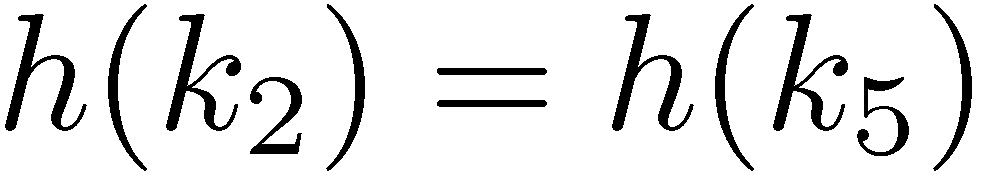 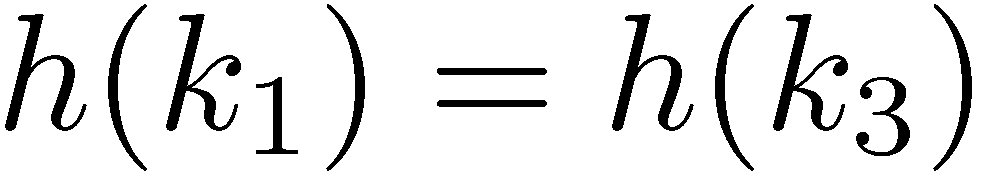 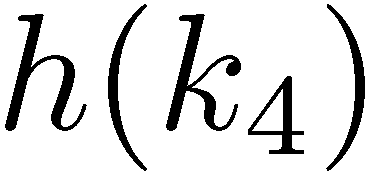 0
1
m-1
i
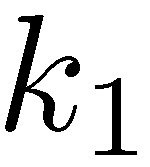 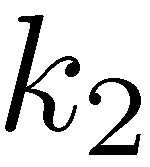 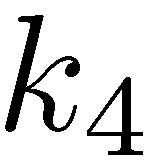 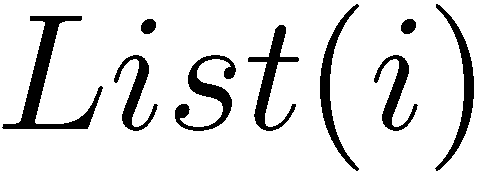 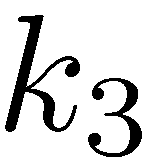 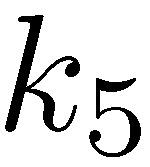 Hashing with chaining [Luhn (1953)] [Dumey (1956)]
Each cell points to a linked list of items
Hashing with chainingwith a random hash function
Balls in Bins
Throw n balls randomly into m bins
Balls in Bins
Throw n balls randomly into m bins
All throws are uniform and independent
Balls in Bins
Throw n balls randomly into m bins
Expected number of balls in each bin is n/m
Probability two particular balls collide 1/m
Many other exciting properties
Balls in Bins
What makes a hash function good?
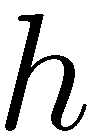 Behaves like a “random function”
Has a succinct representation
Easy to compute
A single hash function cannot satisfy the first condition
Families of hash functions
We cannot choose a “truly random” hash function
Using a fixed hash function is usually not a good idea
Compromise:Choose a random hash function h  from a carefully chosen family H of hash functions
Each function h from H should have a succinct representation and should be easy to compute
Goal:For every sequence of operations, the running time of the data structure, when a random hash function h from H is chosen, is expected to be small
Modular hash functions [Carter-Wegman (1979)]
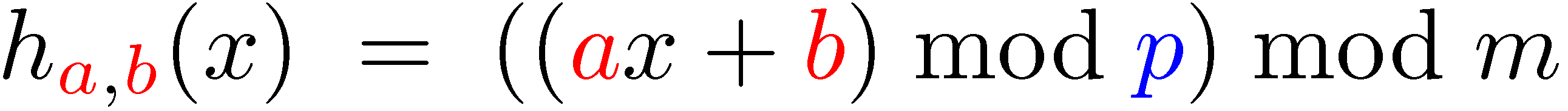 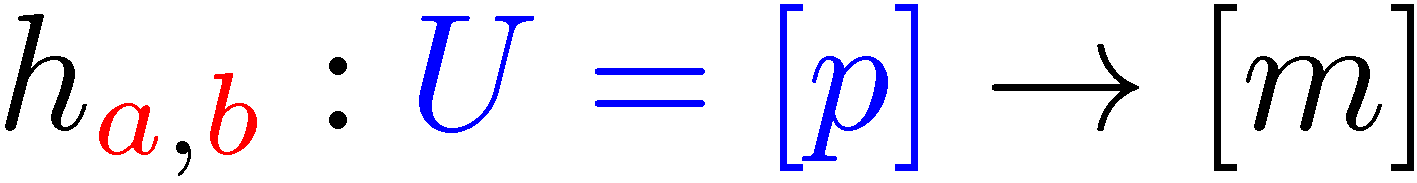 p – prime number
Form a “Universal Family” (see below)
Require (slow) divisions
Multiplicative hash functions [Dietzfelbinger-Hagerup-Katajainen-Penttonen (1997)]
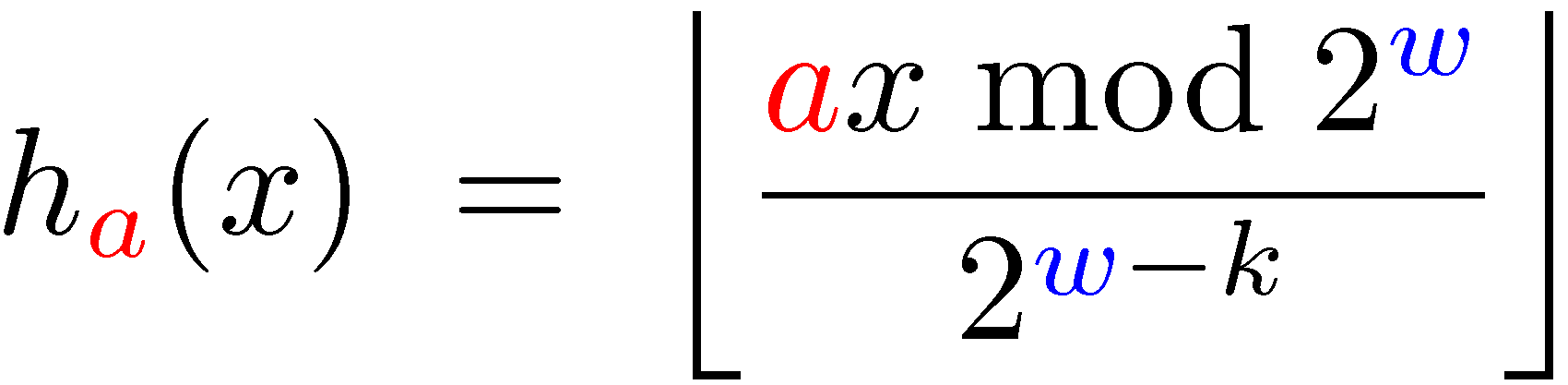 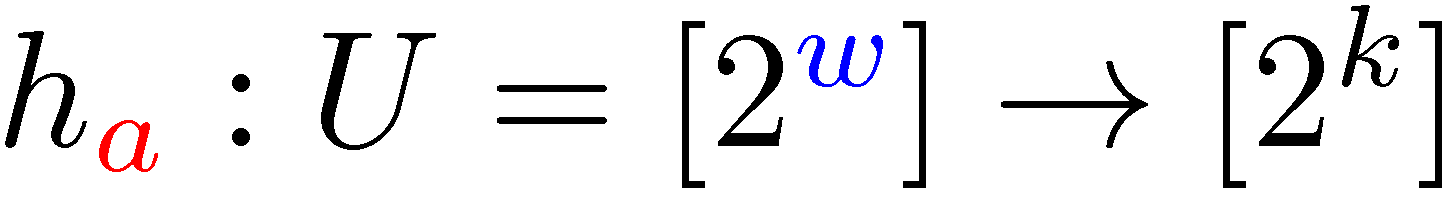 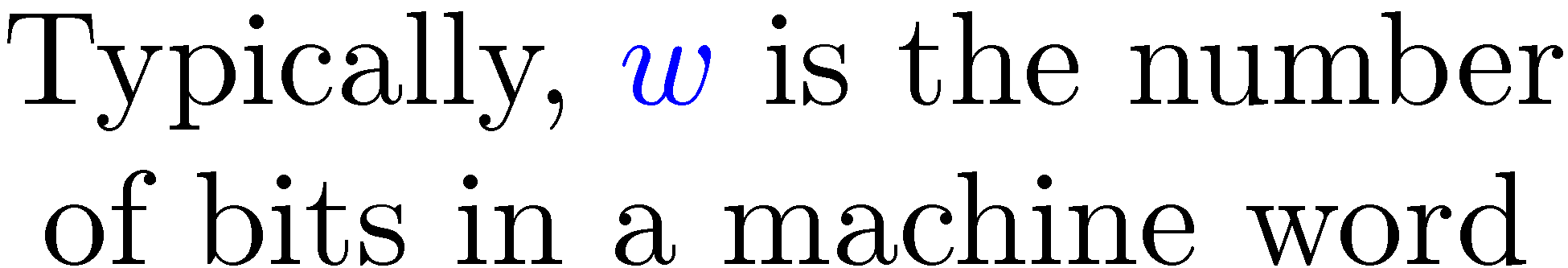 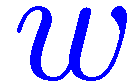 0<a<2w, and a is odd

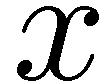 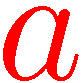 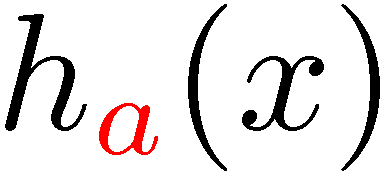 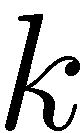 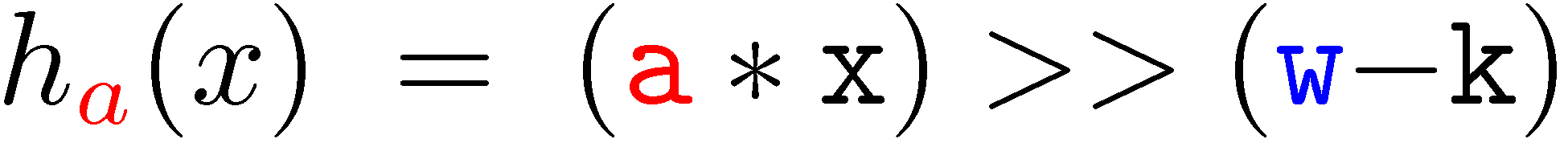 Form an “almost-universal” family (see below)
Extremely fast in practice!
Tabulation based hash functions [Patrascu-Thorup (2012)]
“byte”
A variant can also be used to hash strings
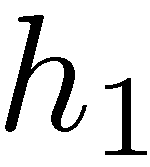 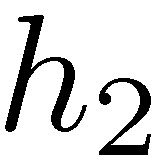 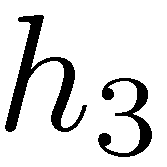 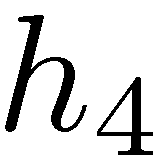 hi can be stored in a small table
+
Very efficient in practice
Very good theoretical properties
Universal families of hash functions [Carter-Wegman (1979)]
A family H of hash functions from U to [m] is said to be universal if and only if
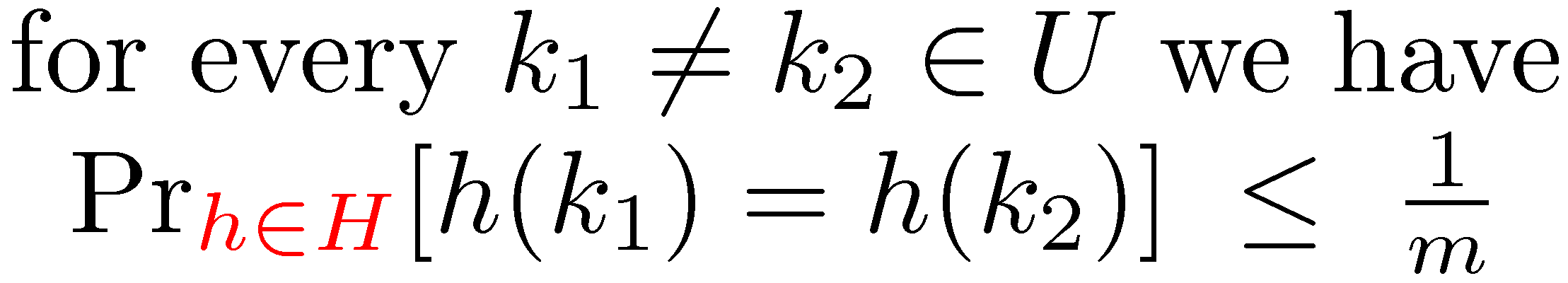 A family H of hash functions from U to [m] is said to be almost universal if and only if
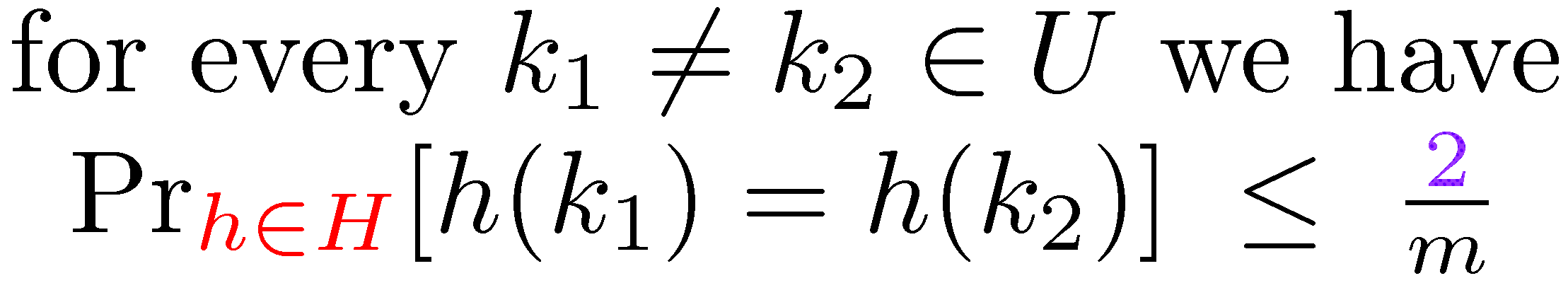 k-independent families of hash functions
A family H of hash functions from U to [m] is said to be k-independent if and only if
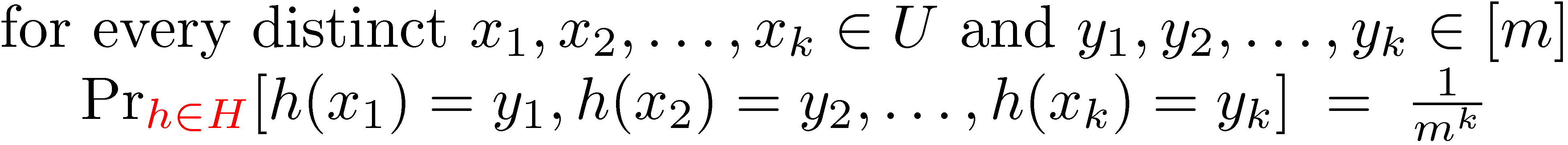 A family H of hash functions from U to [m] is said to be almost k-independent if and only if
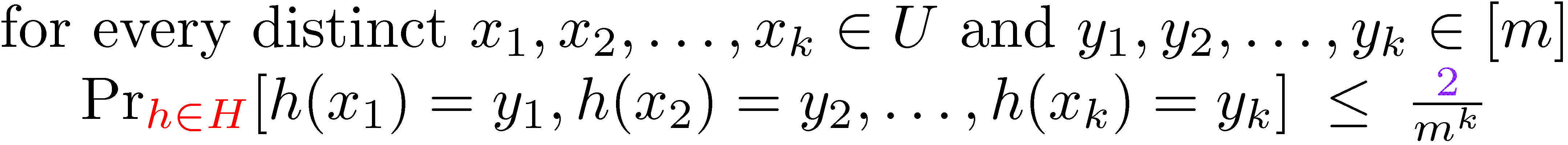 A simple universal family[Carter-Wegman (1979)]
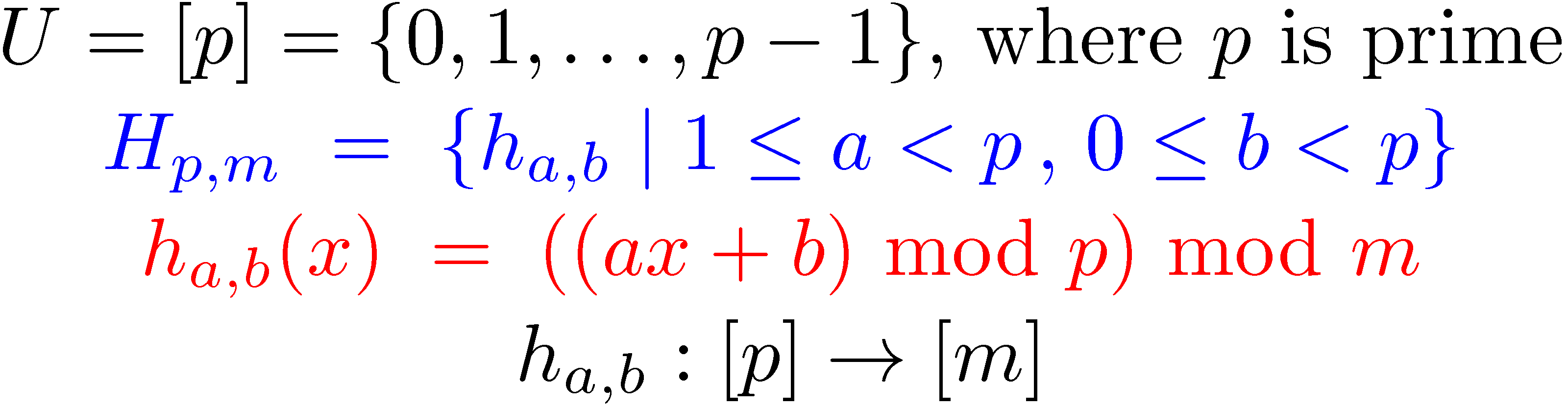 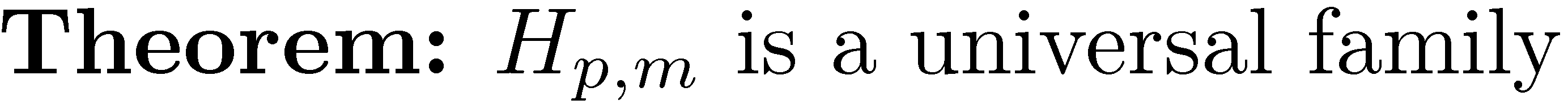 To represent a function from the family we only need two numbers, a and b.
The size m of the hash table can be arbitrary.
A simple universal family[Carter-Wegman (1979)]
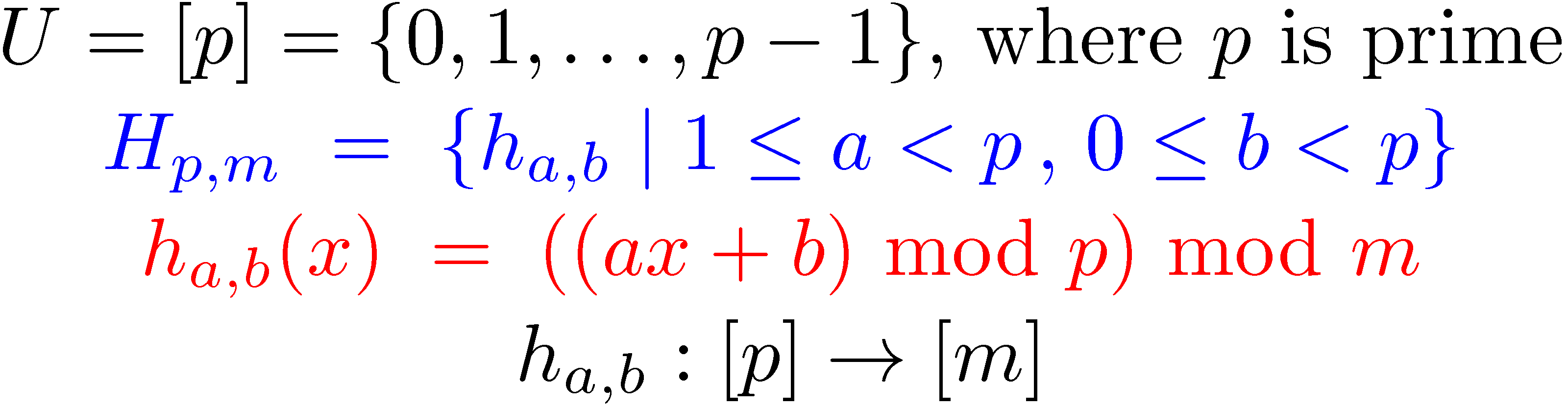 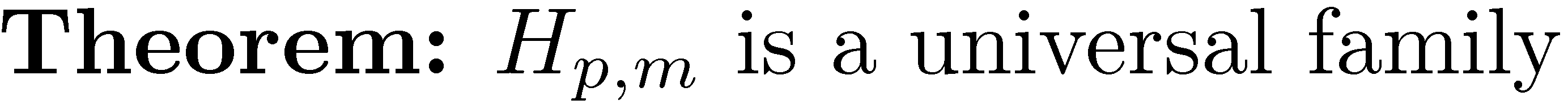 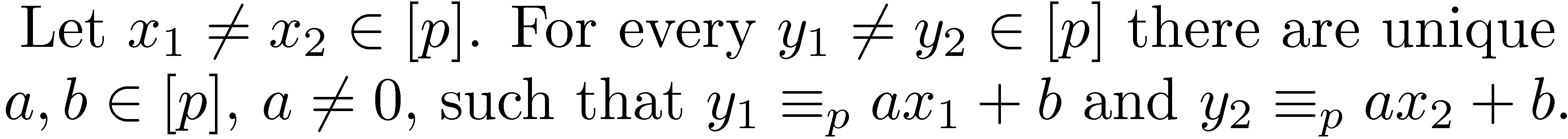 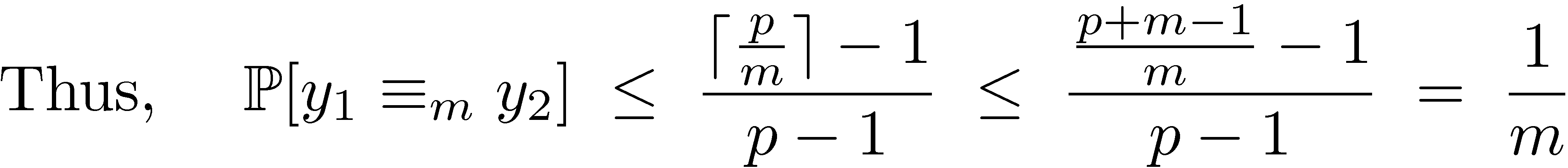 Probabilistic analysis of chaining
Assume that h is randomly chosen from a universal family H
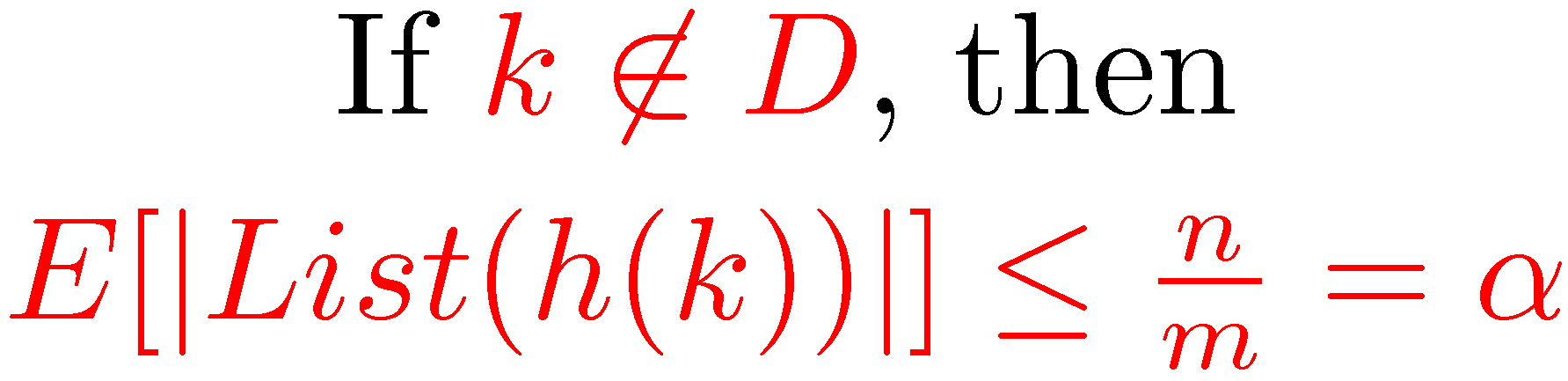 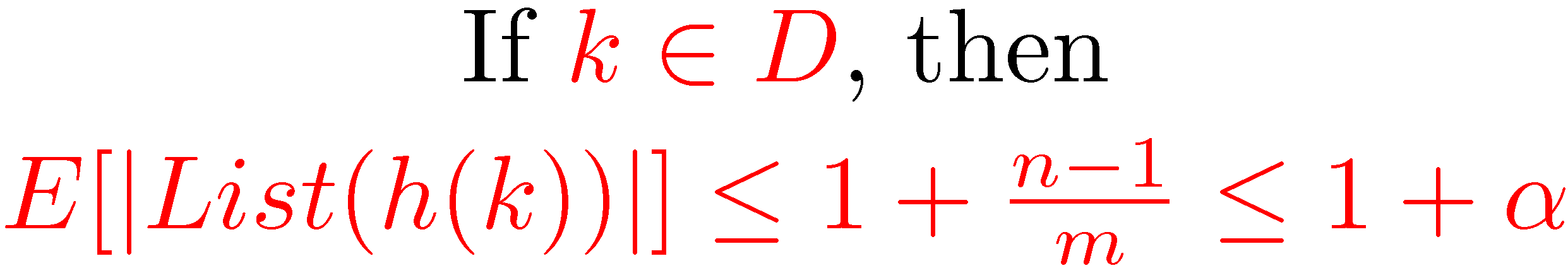 Chaining: pros and cons
Cons:
Space wasted on pointers
Dynamic allocations required
Many cache misses
Hashing with open addressing
Hashing without pointers
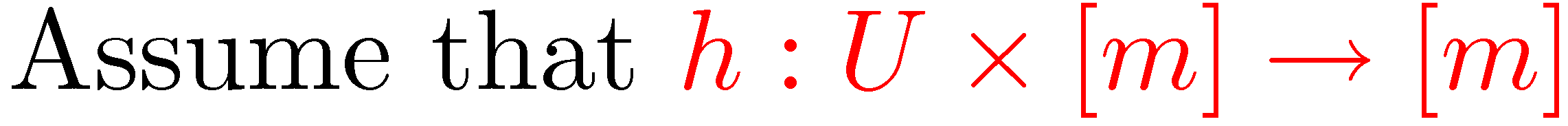 Insert key k in the first free position among
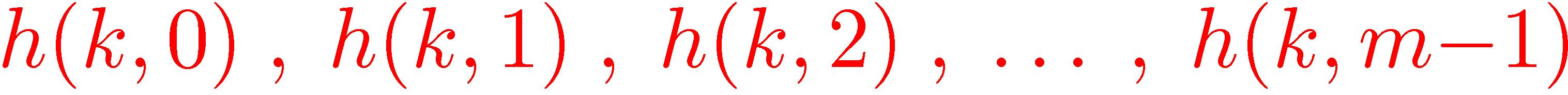 Assumed to be a permutation
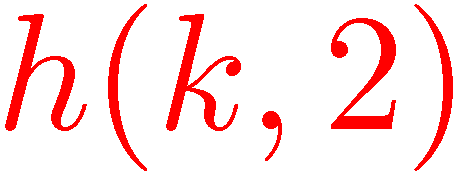 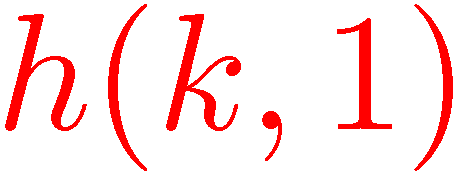 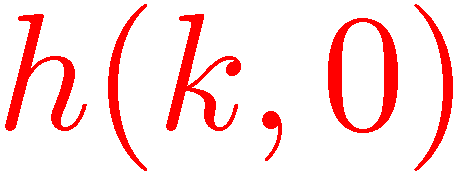 No room found  Table is full
To search, follow the same order
Hashing with open addressing
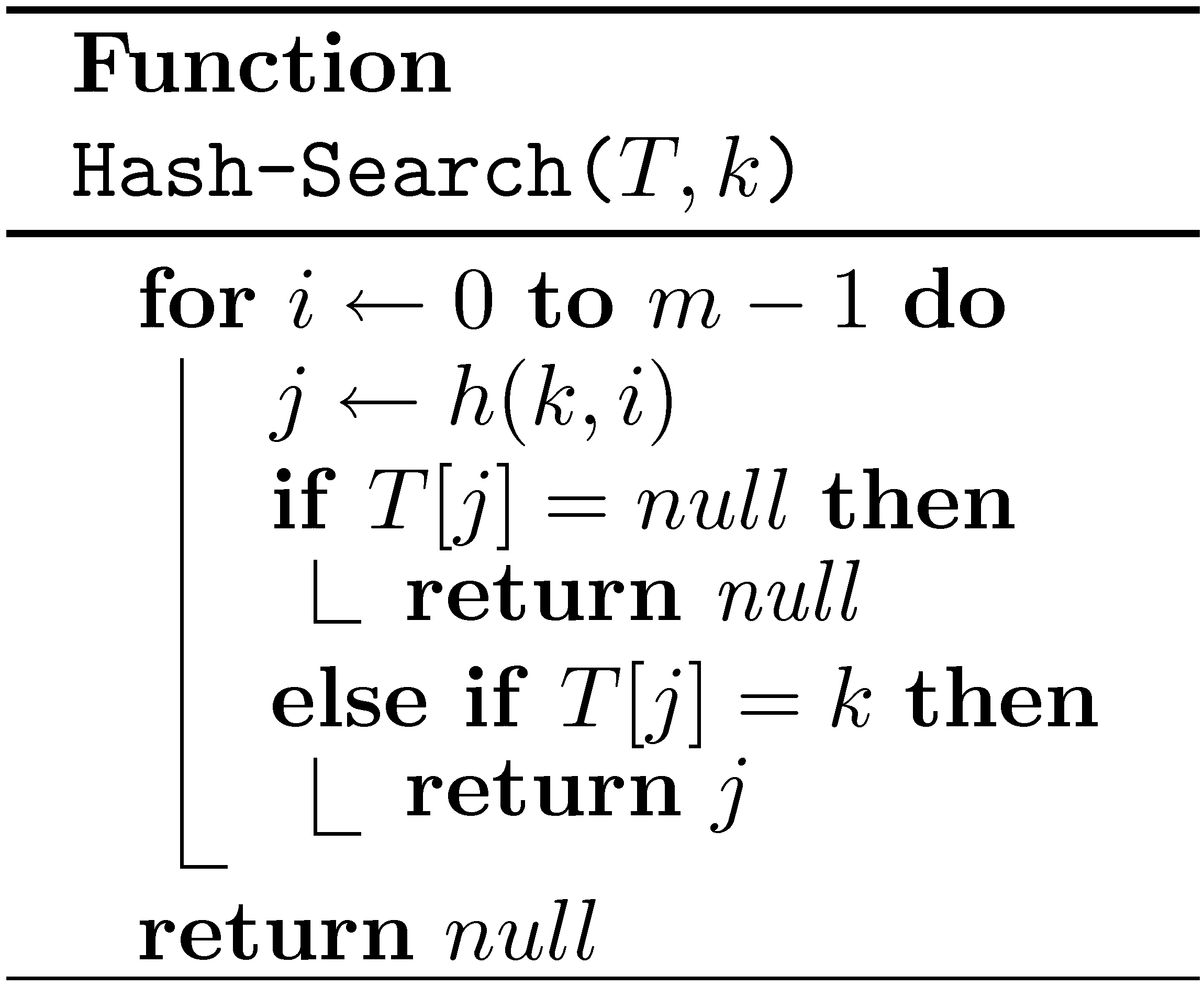 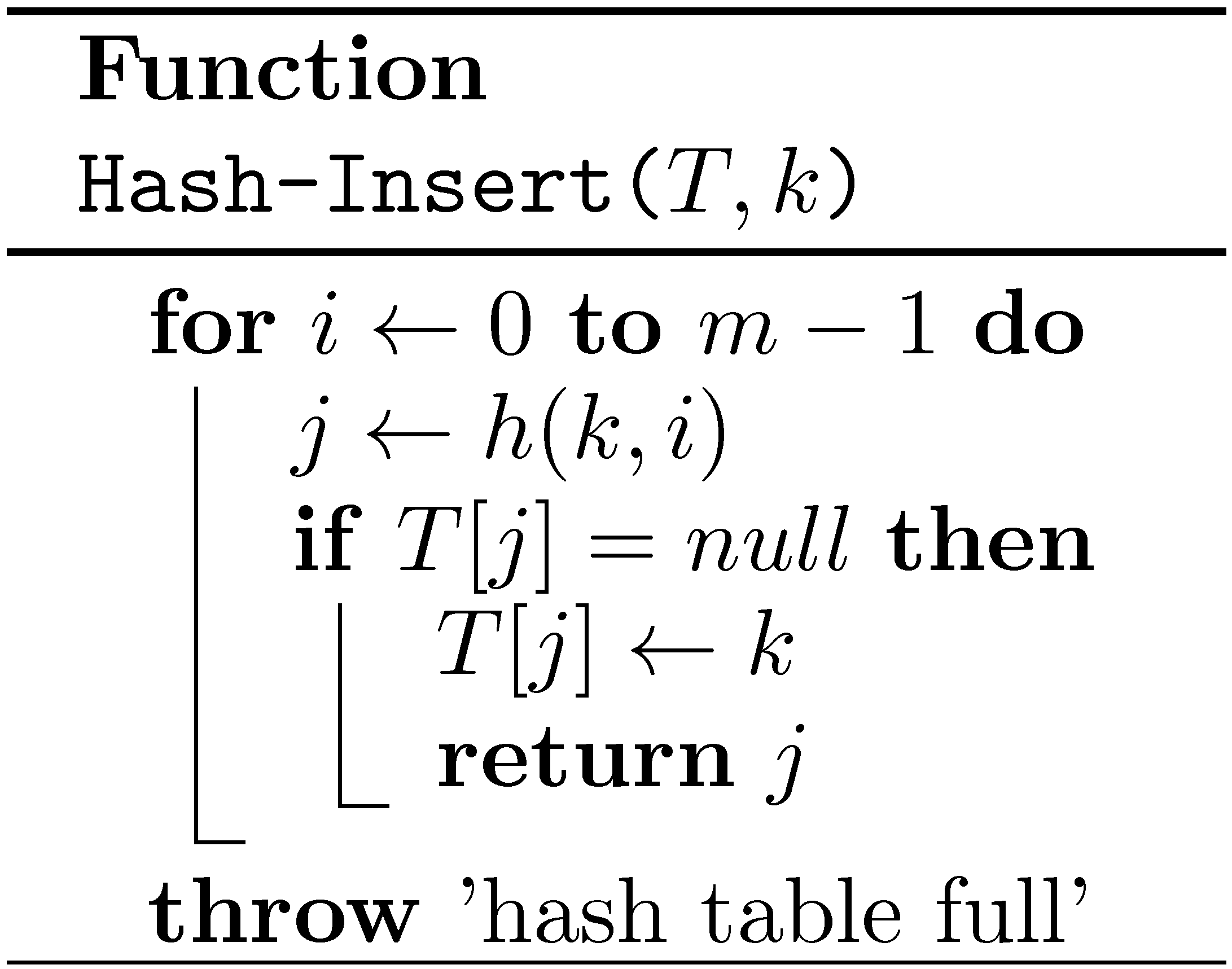 How do we delete elements?
Caution: When we delete an element, do not set the corresponding cell to null!
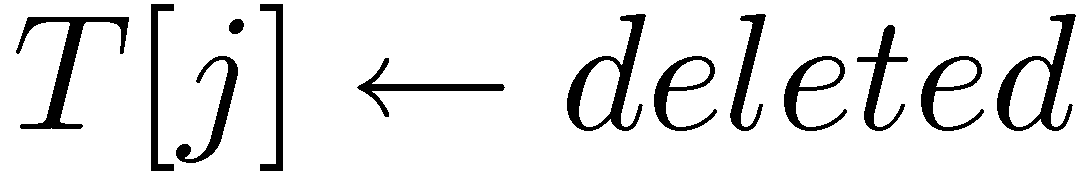 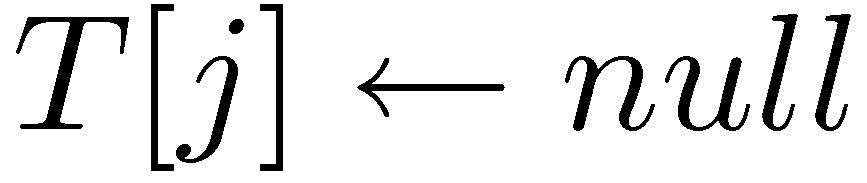 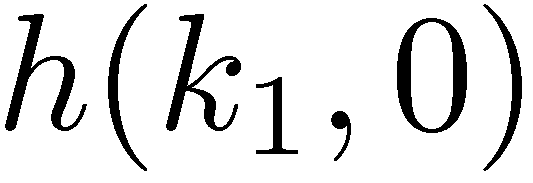 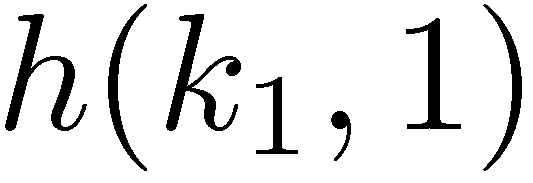 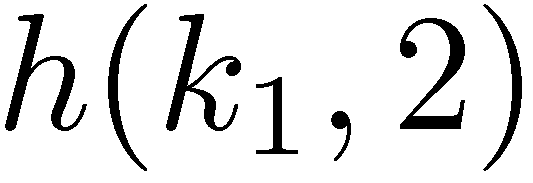 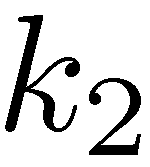 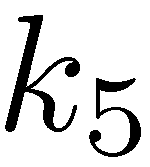 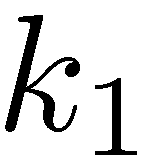 “deleted”
Problematic solution…
Probabilistic analysis of open addressing
n – number of elements in dictionary D
m – size of hash table
=n/m – load factor (Note: 1)
Uniform probing: Assume that for every k,h(k,0),…,h(k,m−1) is random permutation
Expected time forunsuccessful search
Expected time forsuccessful search
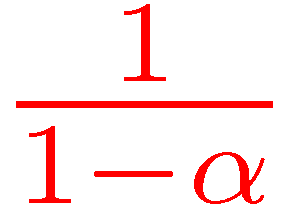 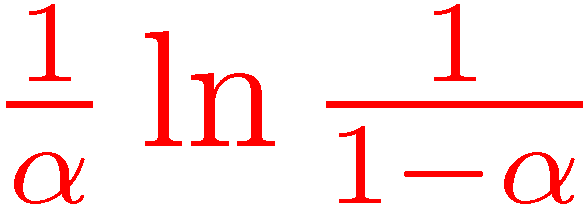 Probabilistic analysis of open addressing
Claim: Expected no. of probes for an unsuccessful search is at most:
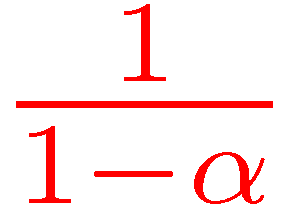 If we probe a random cell in the table, the probability that it is full is .
The probability that the first i cells probed are all occupied is at most i.
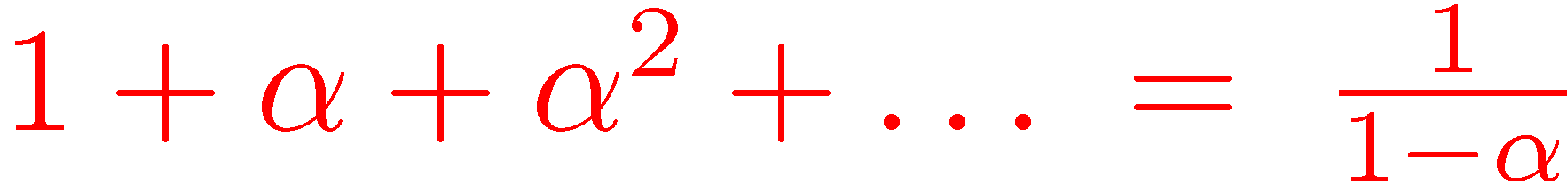 Open addressing variants
How do we define h(k,i) ?
Linear probing:
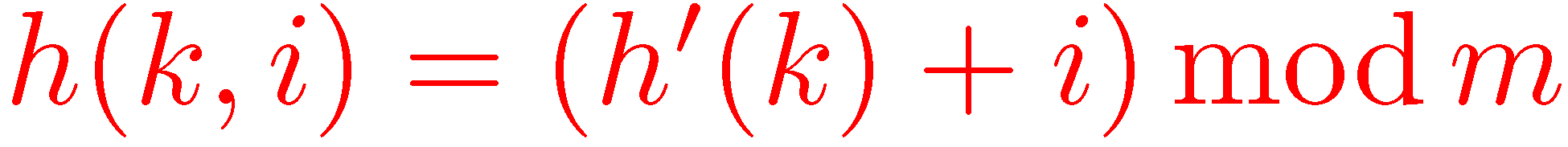 Quadratic probing:
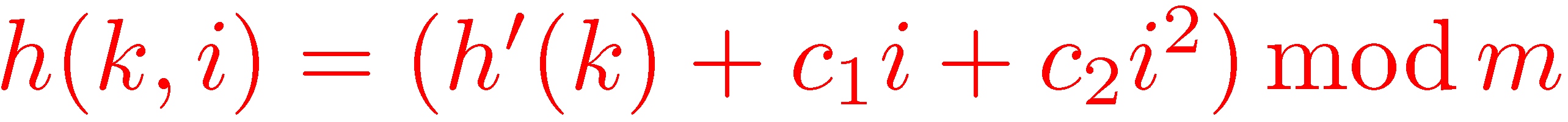 Double hashing:
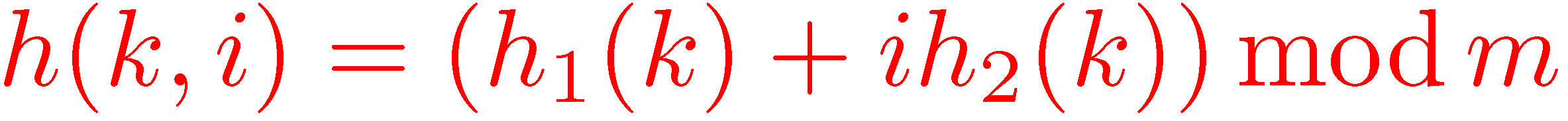 Linear probing“The most important hashing technique”
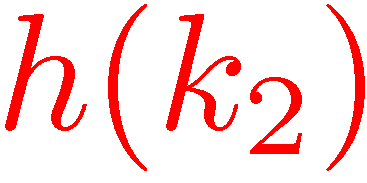 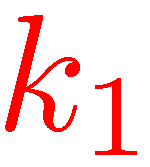 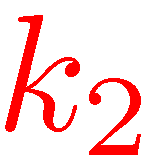 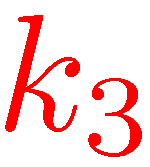 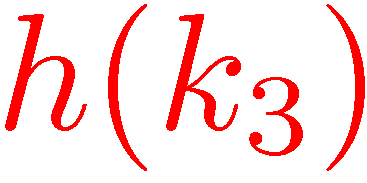 More probes than uniform probing,as probe sequences “merge”
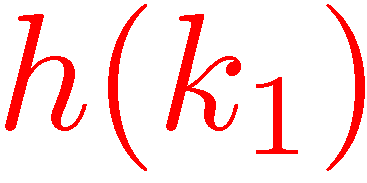 But, much less cache misses
Extremely efficient in practice
More complicated analysis..
Linear probing – Deletions
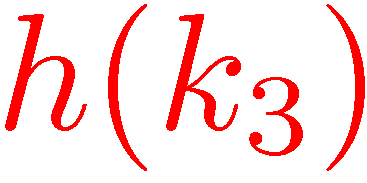 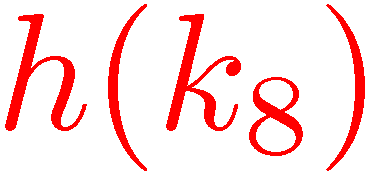 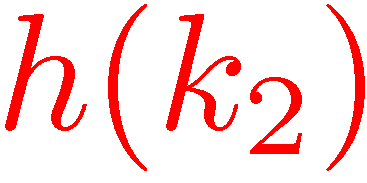 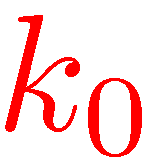 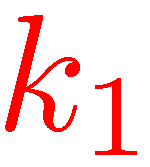 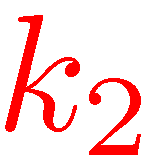 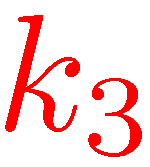 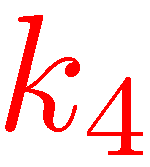 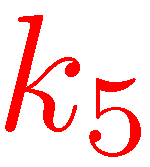 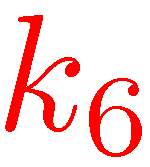 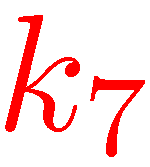 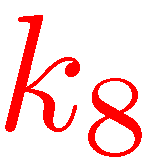 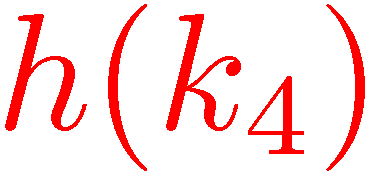 Can the key in cell j be moved to cell i?
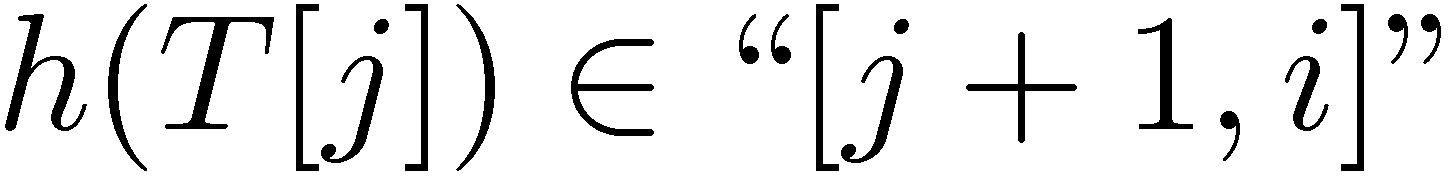 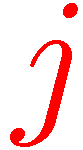 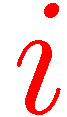 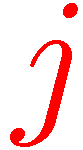 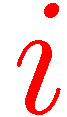 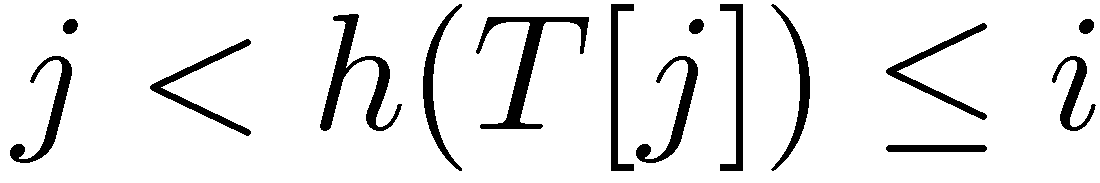 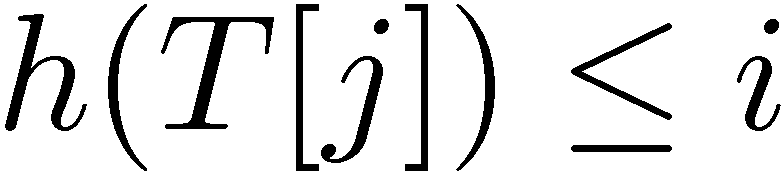 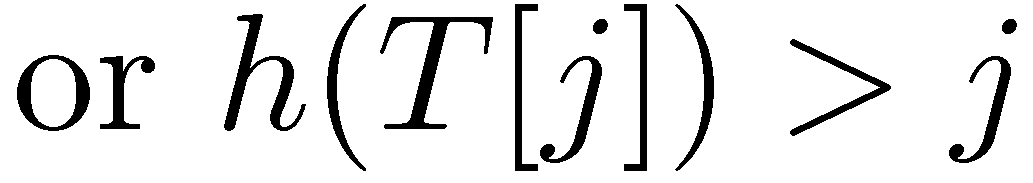 Linear probing – Deletions
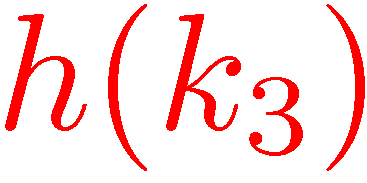 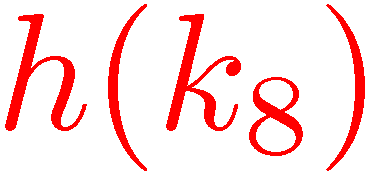 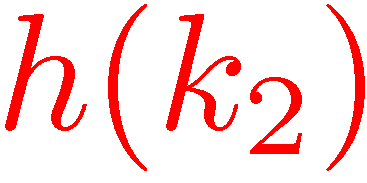 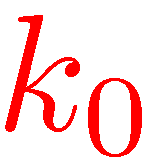 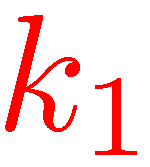 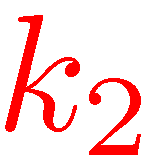 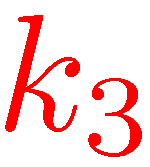 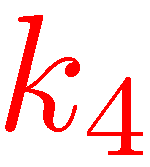 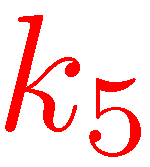 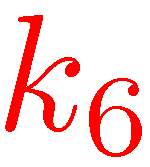 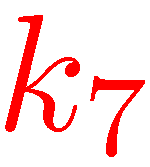 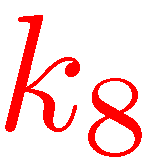 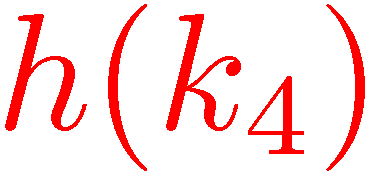 When an item is deleted, the hash table is in exactly the state it would have been if the item were not inserted!
Expected number of probesAssuming random hash functions
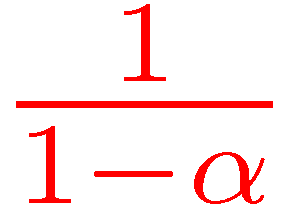 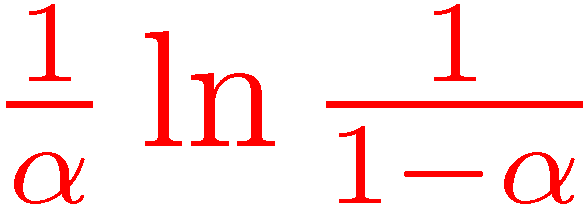 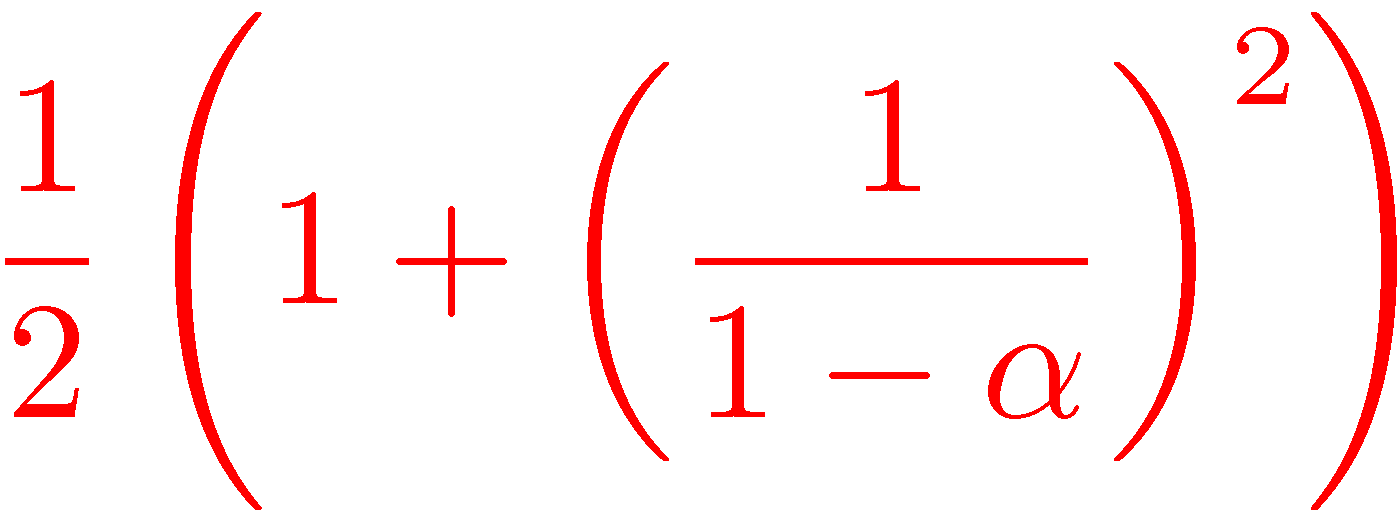 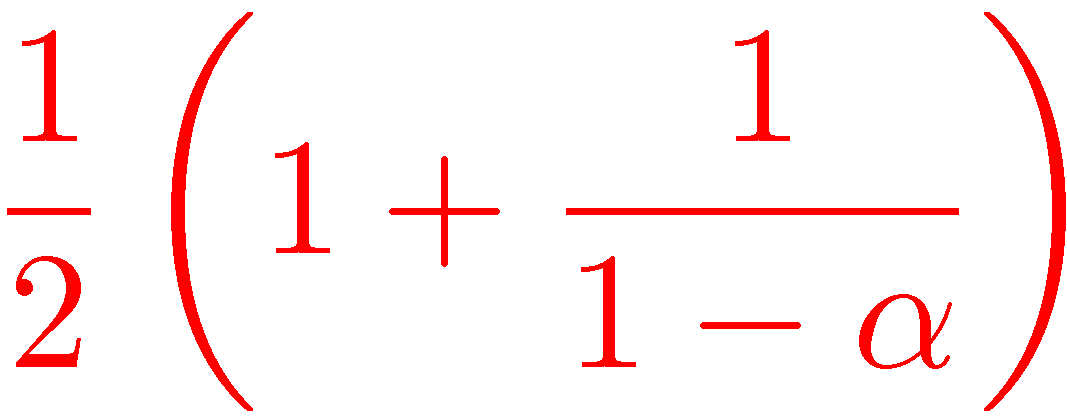 [Knuth (1962)]
When, say, 0.6, all small constants
Expected number of probes
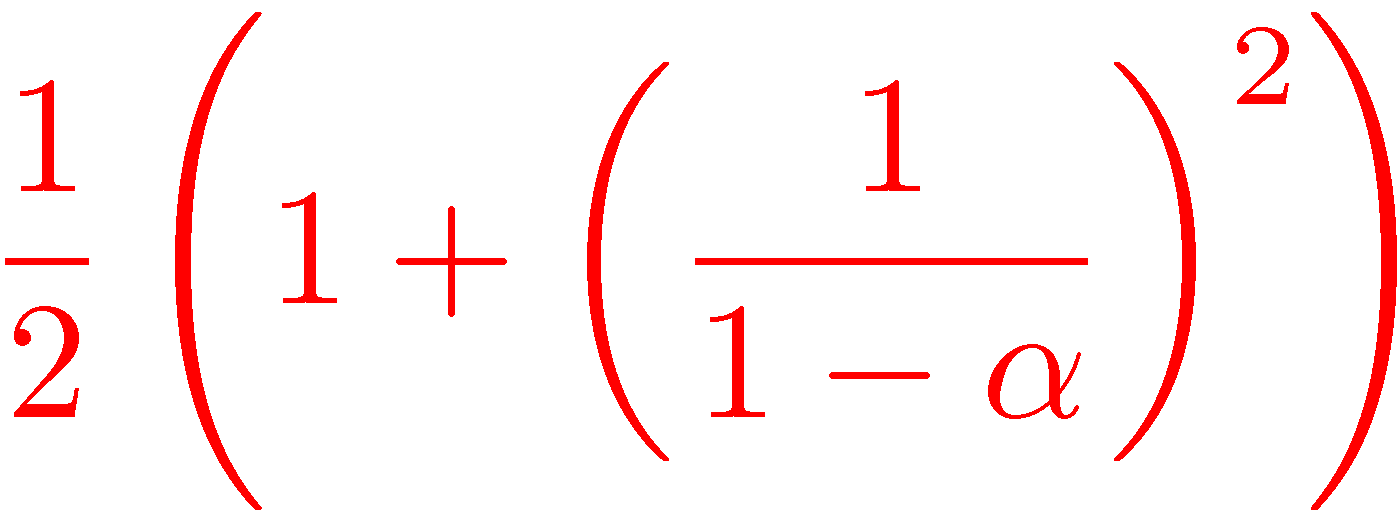 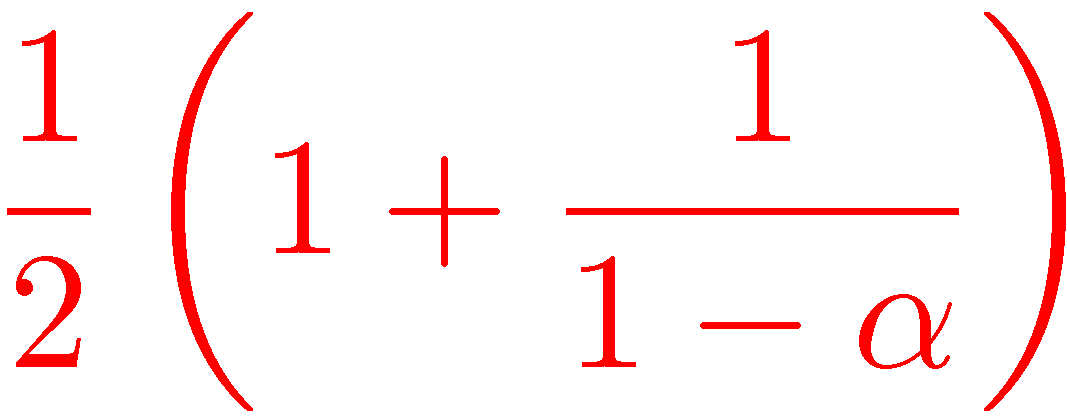 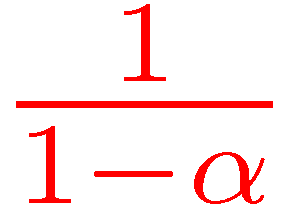 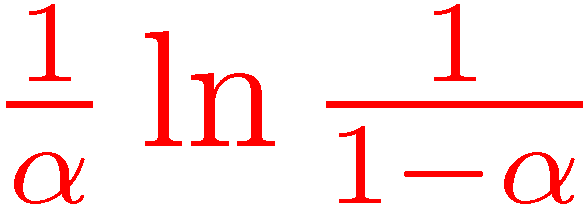 0.5
Perfect hashing
Suppose that D is static.
We want to implement Find is O(1) worst case time.
Perfect hashing:No collisions
Can we achieve it?
Expected no. of collisions
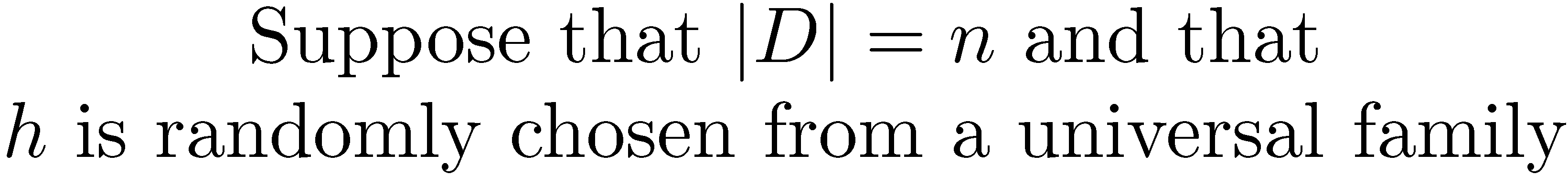 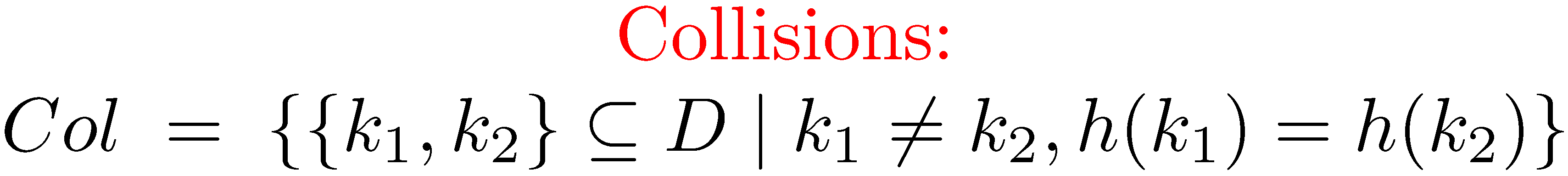 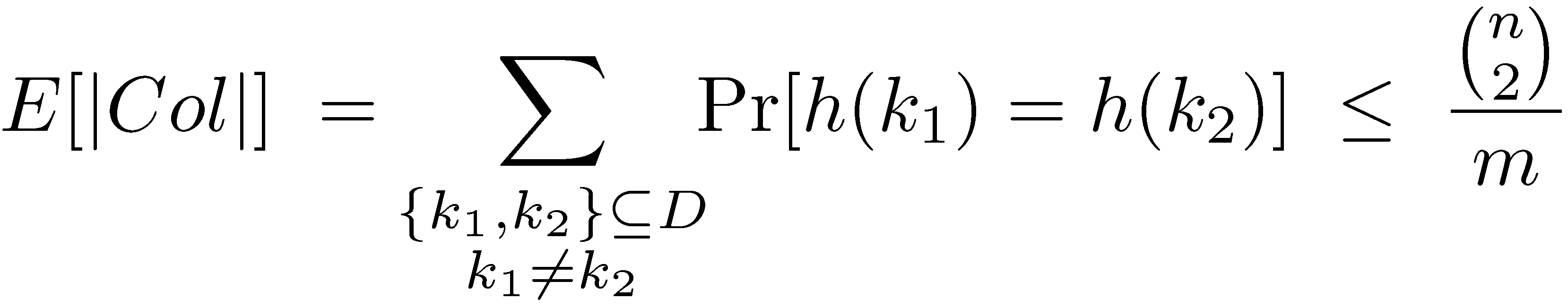 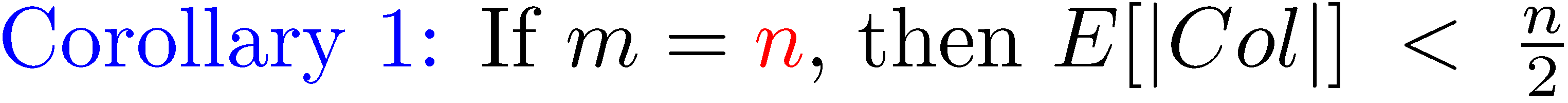 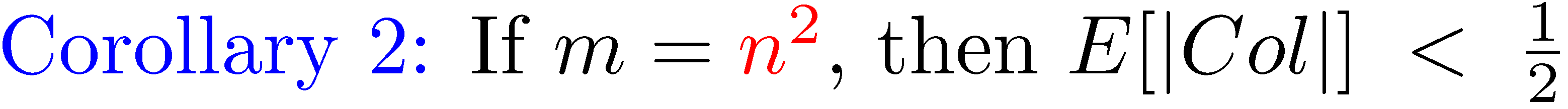 Expected no. of collisions
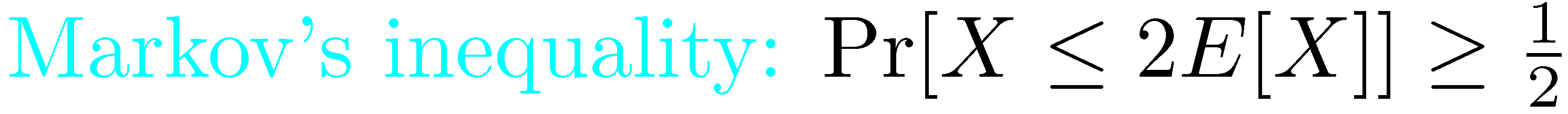 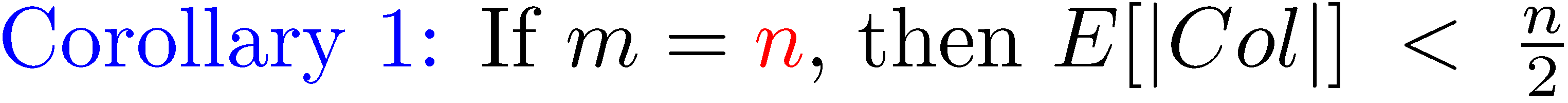 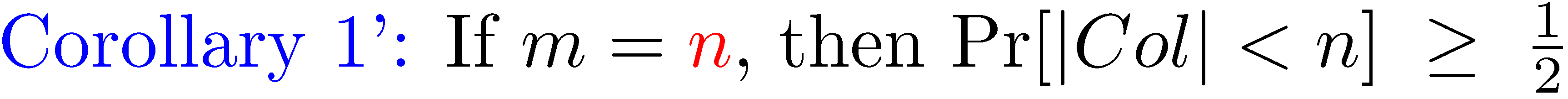 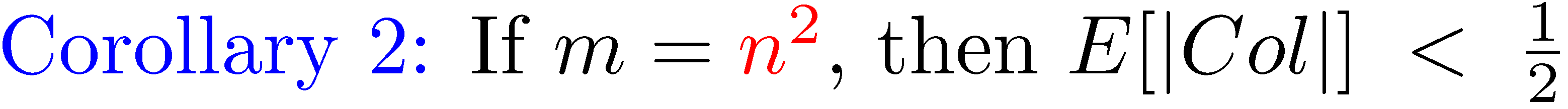 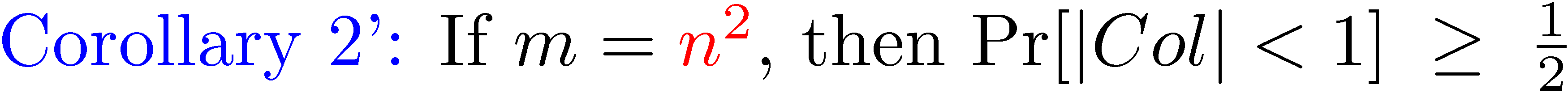 If we are willing to use m=n2, then any universal family contains a perfect hash function.
No collisions!
Two level hashing[Fredman, Komlós, Szemerédi (1984)]
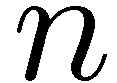 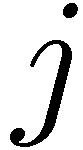 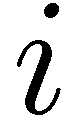 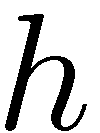 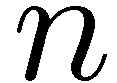 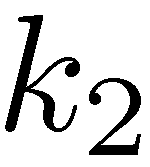 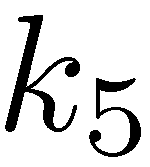 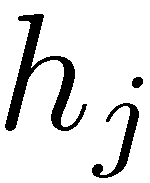 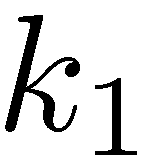 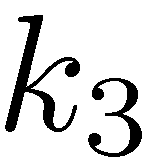 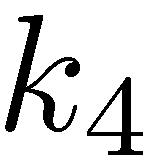 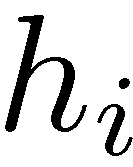 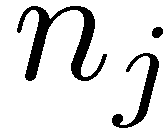 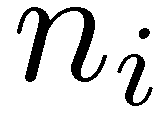 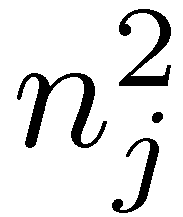 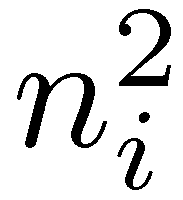 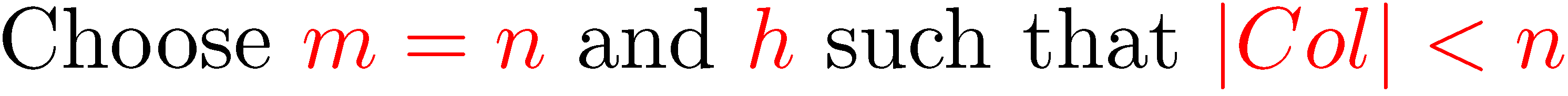 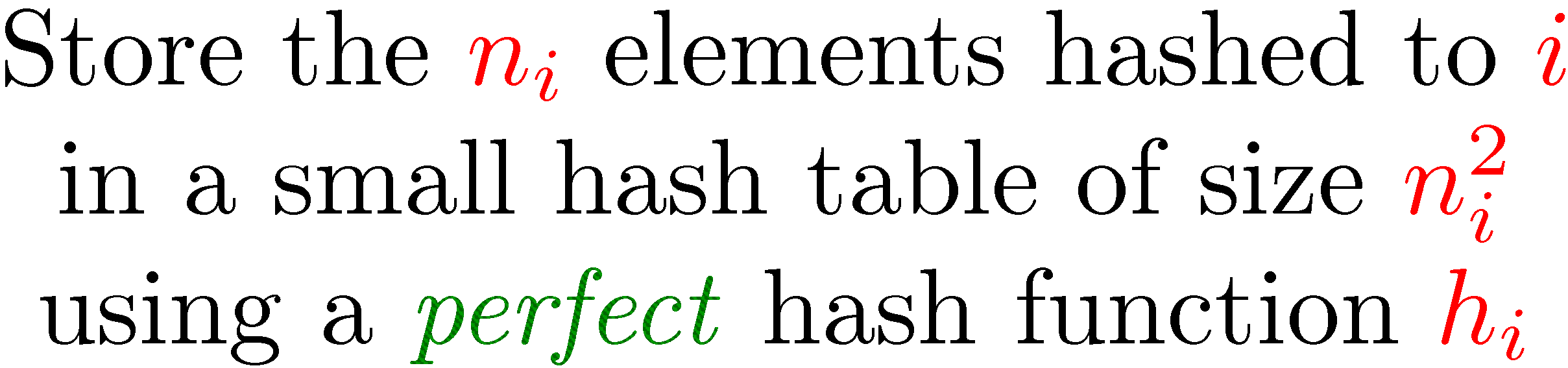 Two level hashing[Fredman, Komlós, Szemerédi (1984)]
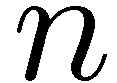 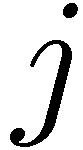 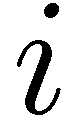 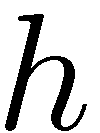 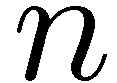 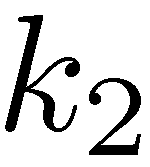 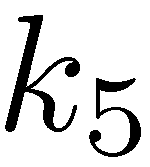 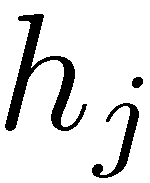 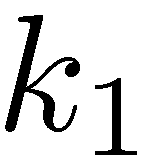 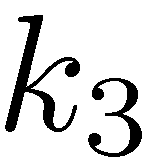 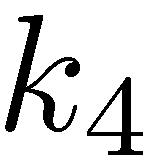 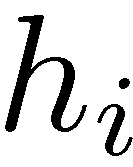 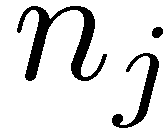 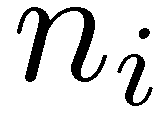 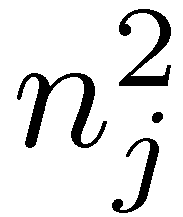 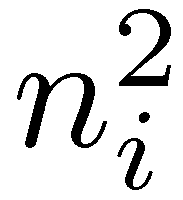 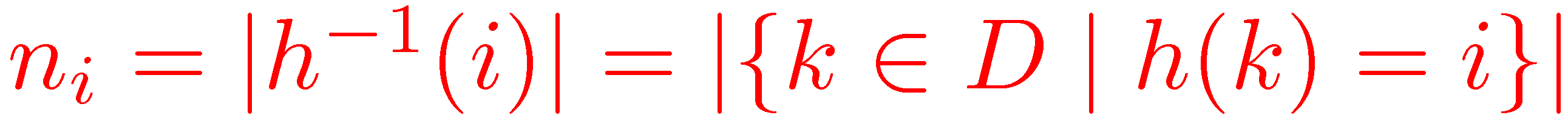 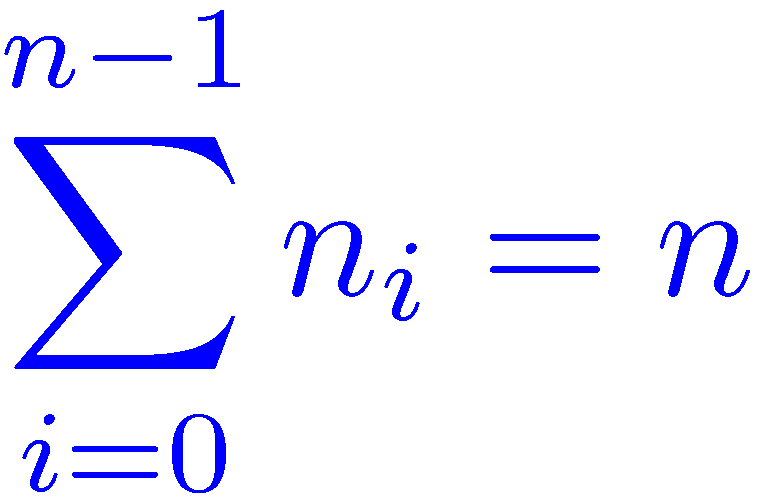 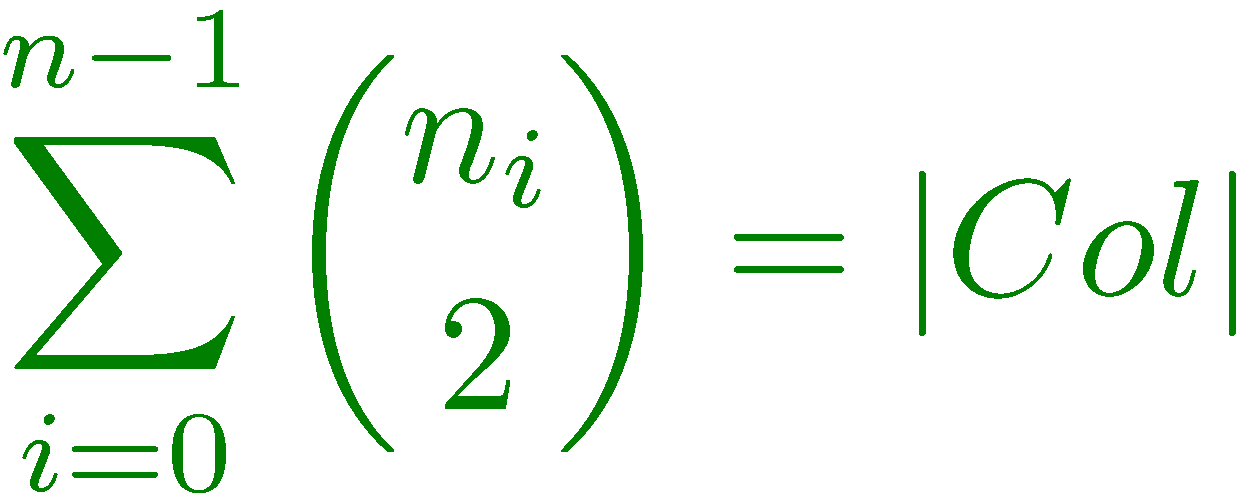 Two level hashing[Fredman, Komlós, Szemerédi (1984)]
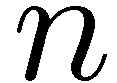 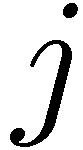 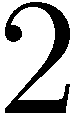 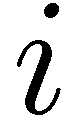 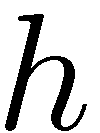 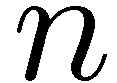 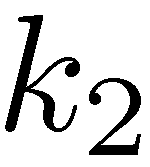 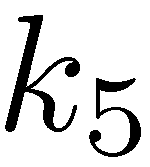 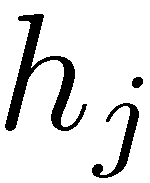 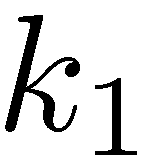 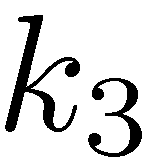 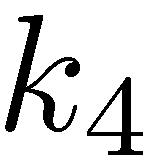 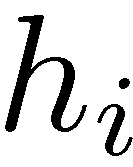 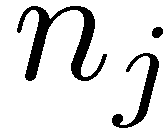 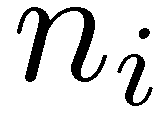 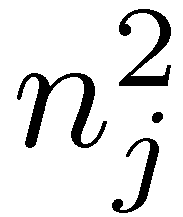 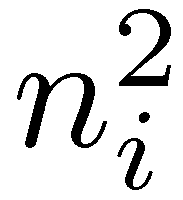 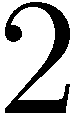 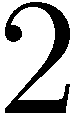 Assume that each hi can be represented using 2 words
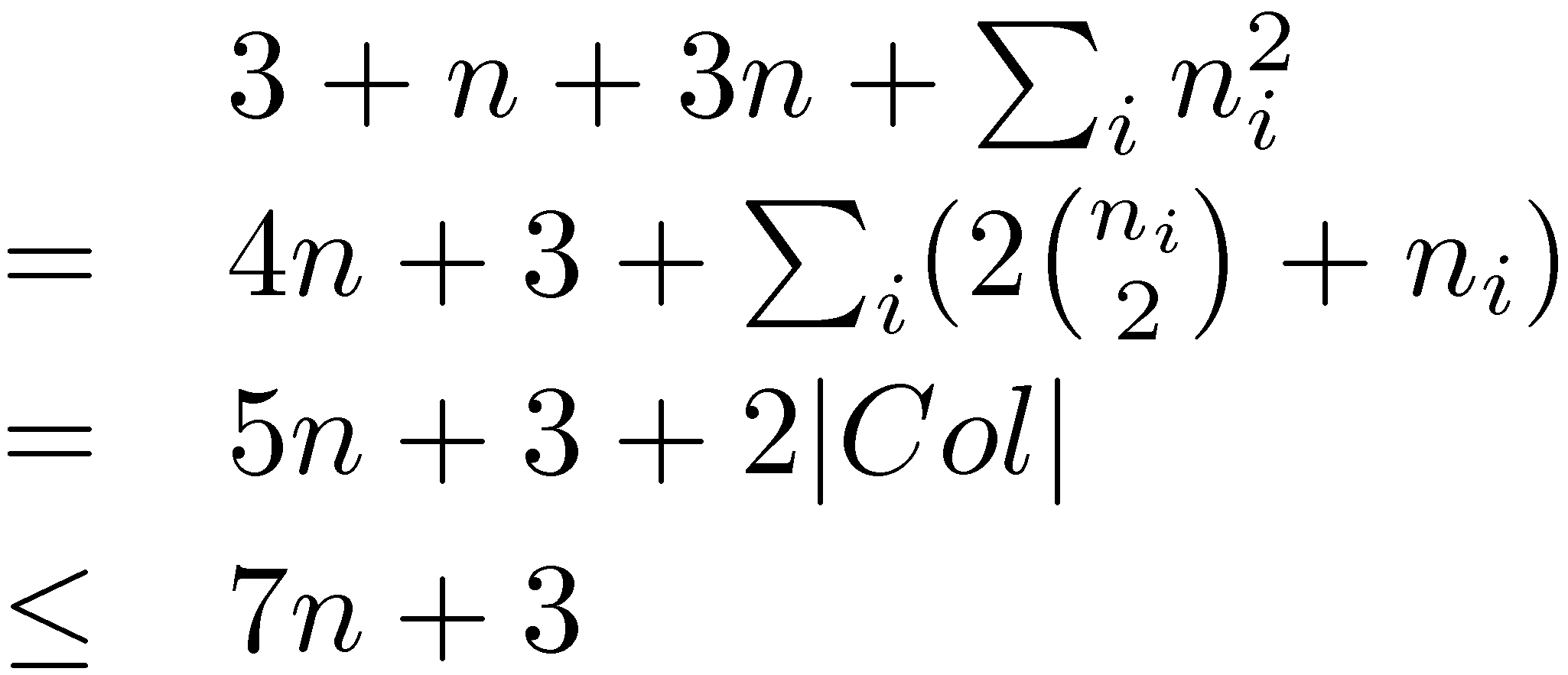 Total size:
A randomized algorithm for constructing a perfect two level hash table:
Choose a random h from H(p,n) and compute the number of collisions. If there are more than n collisions, repeat.
For each cell i,if ni>1, choose a random hash function hi from H(p,ni2). If there are any collisions, repeat.
Expected construction time – O(n)
Worst case search time – O(1)
Cuckoo Hashing[Pagh-Rodler (2004)]
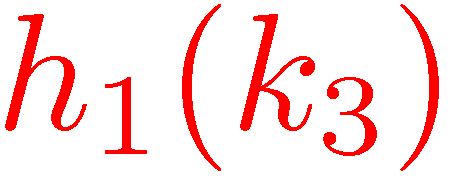 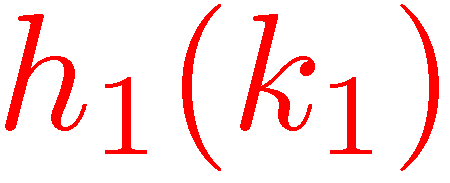 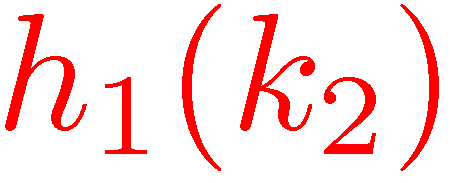 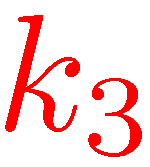 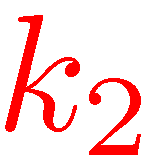 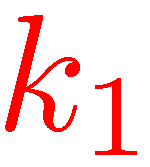 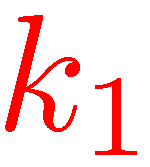 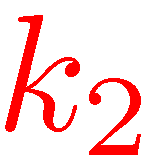 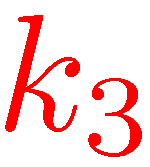 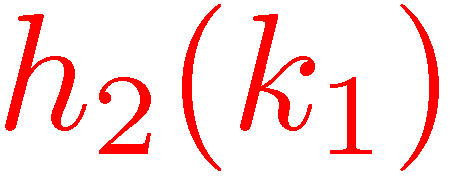 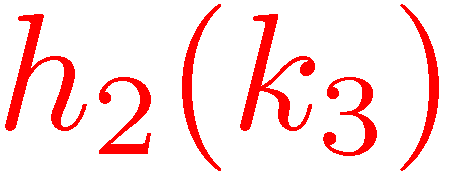 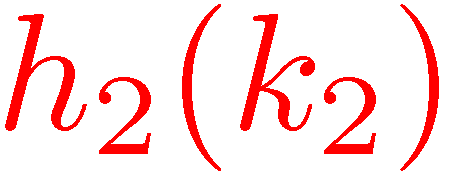 Cuckoo Hashing[Pagh-Rodler (2004)]
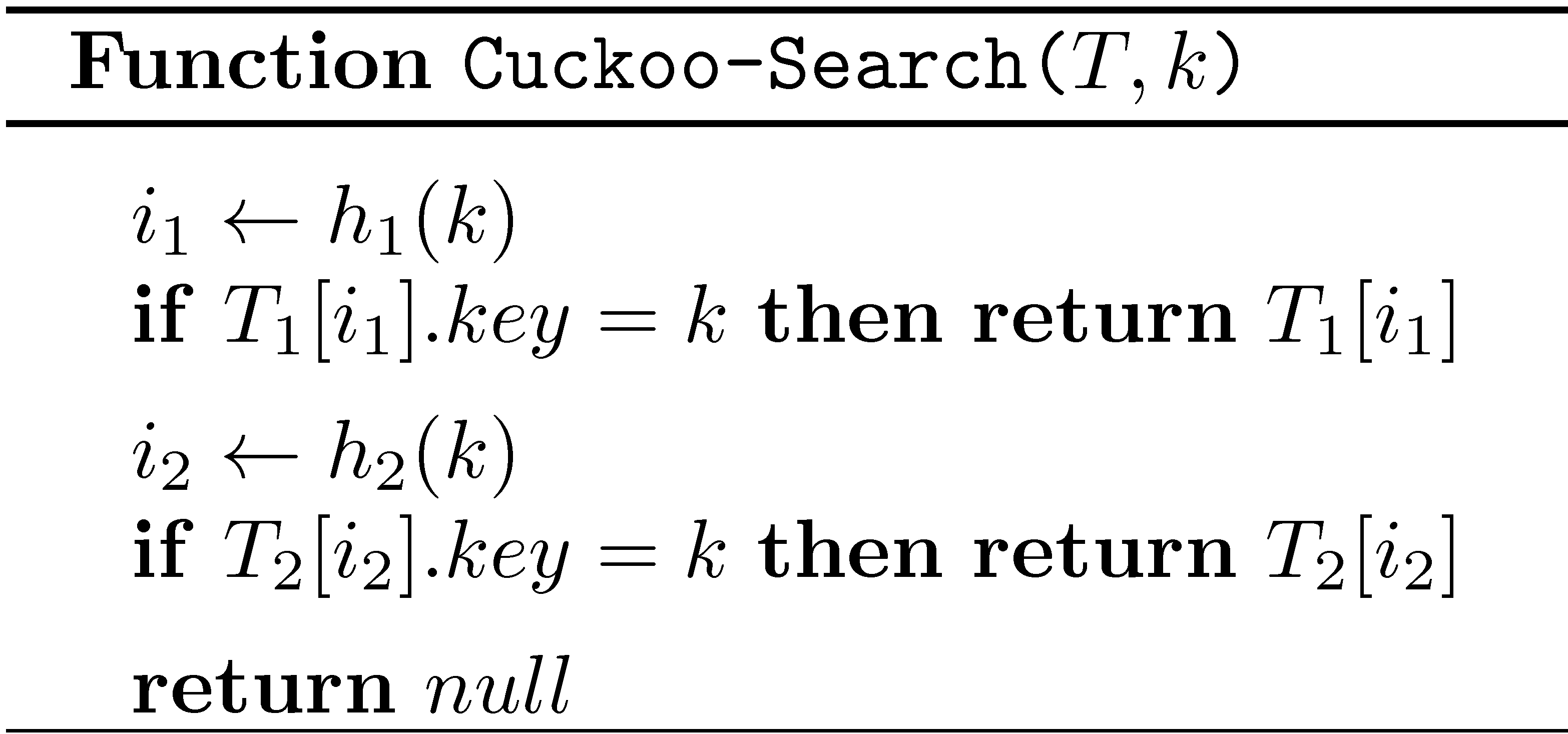 O(1) worst case search time!
What is the (expected) insert time?
Cuckoo Hashing[Pagh-Rodler (2004)]
Difficult insertion
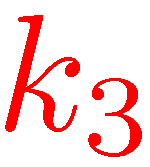 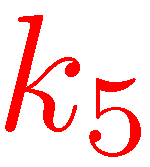 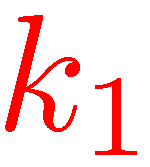 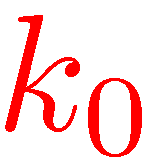 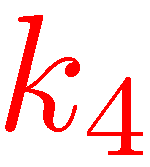 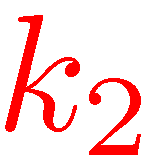 How likely are difficult insertion?
Cuckoo Hashing[Pagh-Rodler (2004)]
Difficult insertion
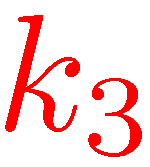 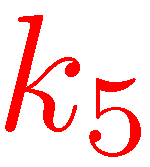 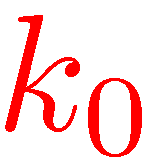 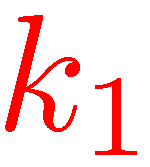 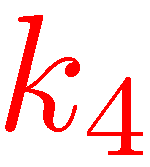 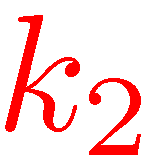 Cuckoo Hashing[Pagh-Rodler (2004)]
Difficult insertion
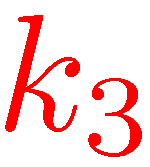 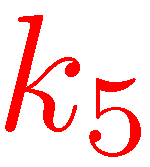 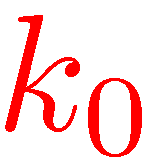 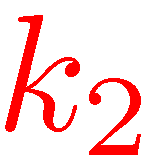 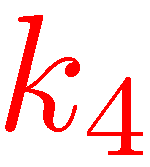 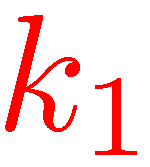 Cuckoo Hashing[Pagh-Rodler (2004)]
Difficult insertion
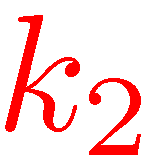 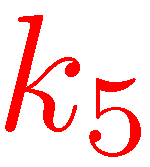 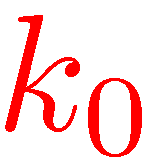 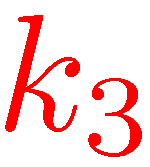 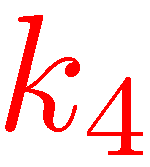 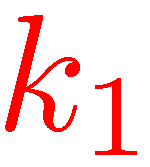 Cuckoo Hashing[Pagh-Rodler (2004)]
Difficult insertion
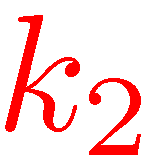 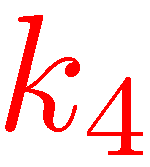 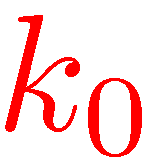 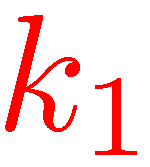 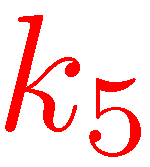 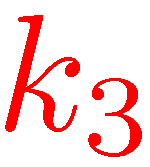 How likely are difficult insertion?
Cuckoo Hashing[Pagh-Rodler (2004)]
A more difficult insertion
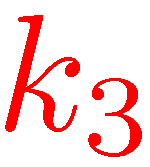 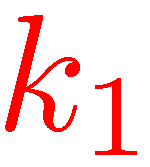 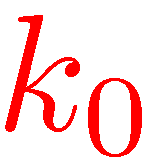 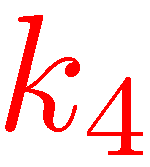 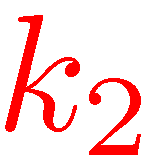 Cuckoo Hashing[Pagh-Rodler (2004)]
A more difficult insertion
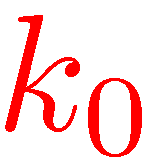 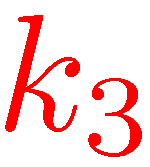 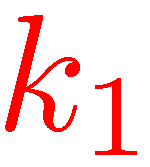 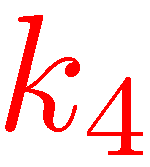 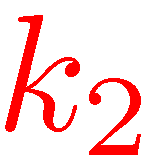 Cuckoo Hashing[Pagh-Rodler (2004)]
A more difficult insertion
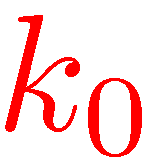 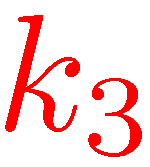 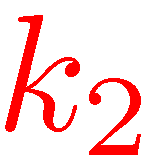 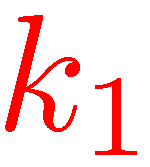 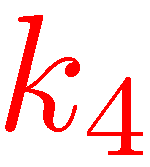 Cuckoo Hashing[Pagh-Rodler (2004)]
A more difficult insertion
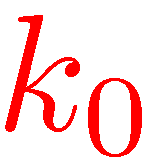 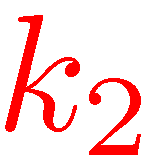 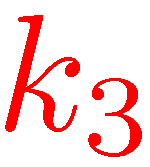 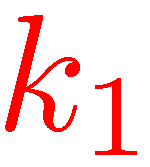 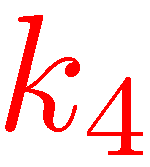 Cuckoo Hashing[Pagh-Rodler (2004)]
A more difficult insertion
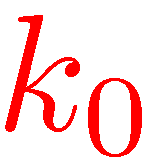 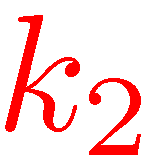 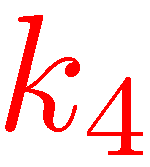 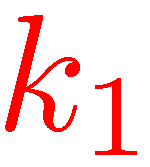 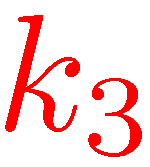 Cuckoo Hashing[Pagh-Rodler (2004)]
A more difficult insertion
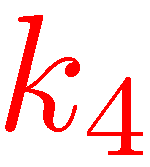 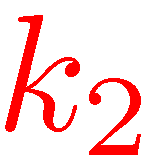 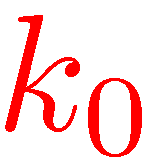 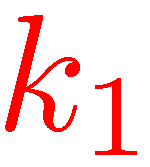 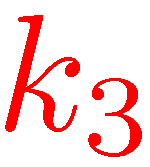 Cuckoo Hashing[Pagh-Rodler (2004)]
A more difficult insertion
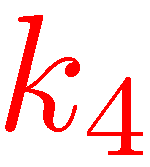 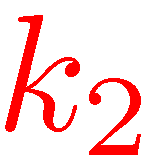 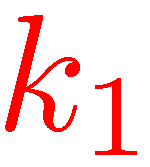 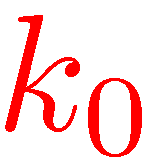 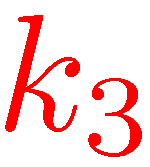 Cuckoo Hashing[Pagh-Rodler (2004)]
A failed insertion
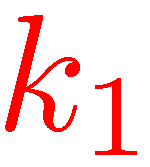 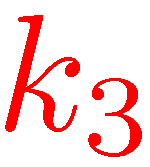 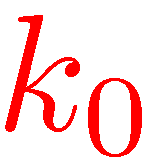 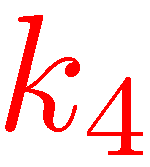 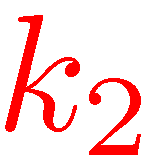 If Insertion takes more than MAX steps, rehash
Cuckoo Hashing[Pagh-Rodler (2004)]
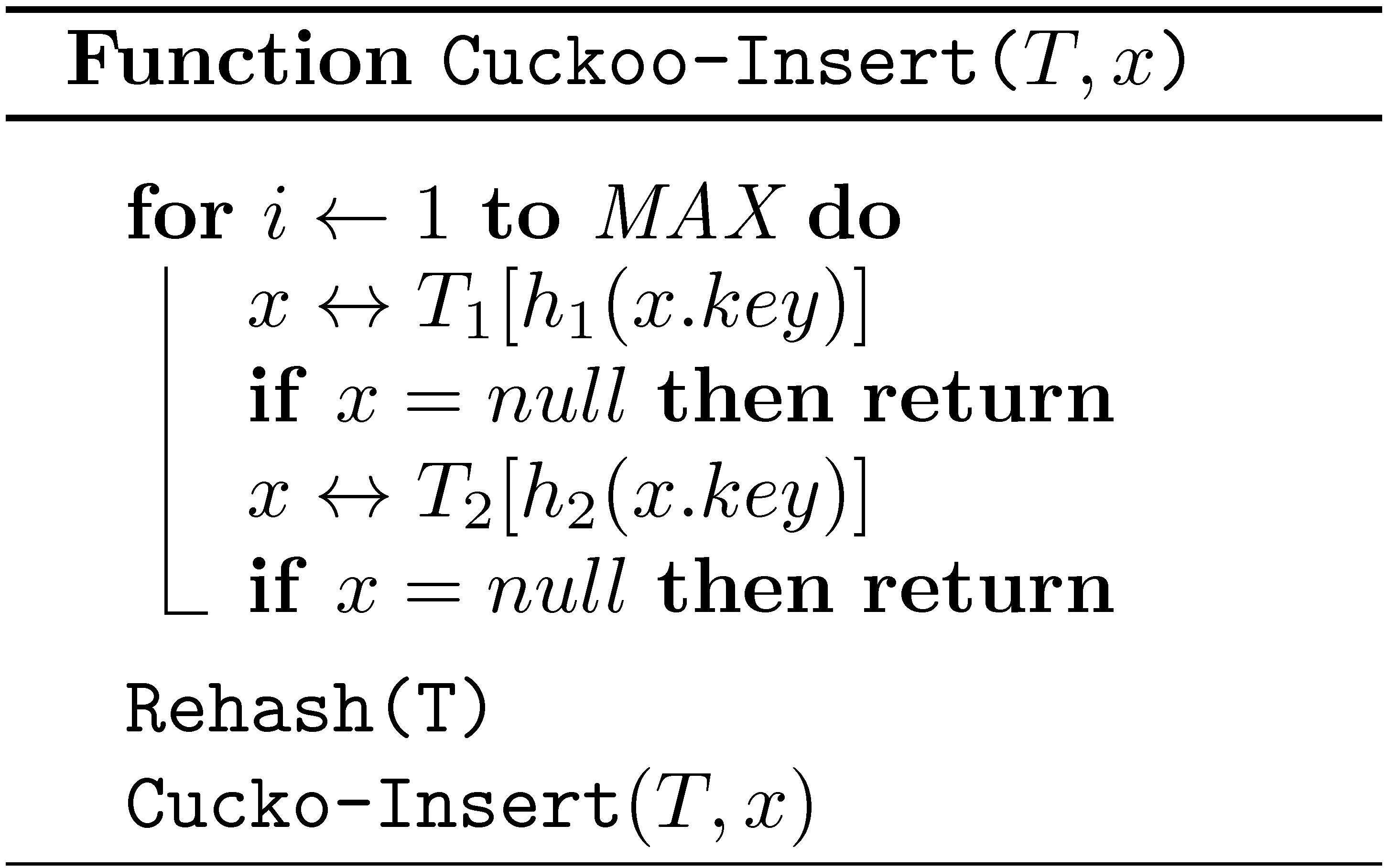 With hash functions chosen at random from an appropriate family of hash functions, the amortized expected insert time is O(1)
Other applications of hashing
Comparing files
Cryptographic applications
…